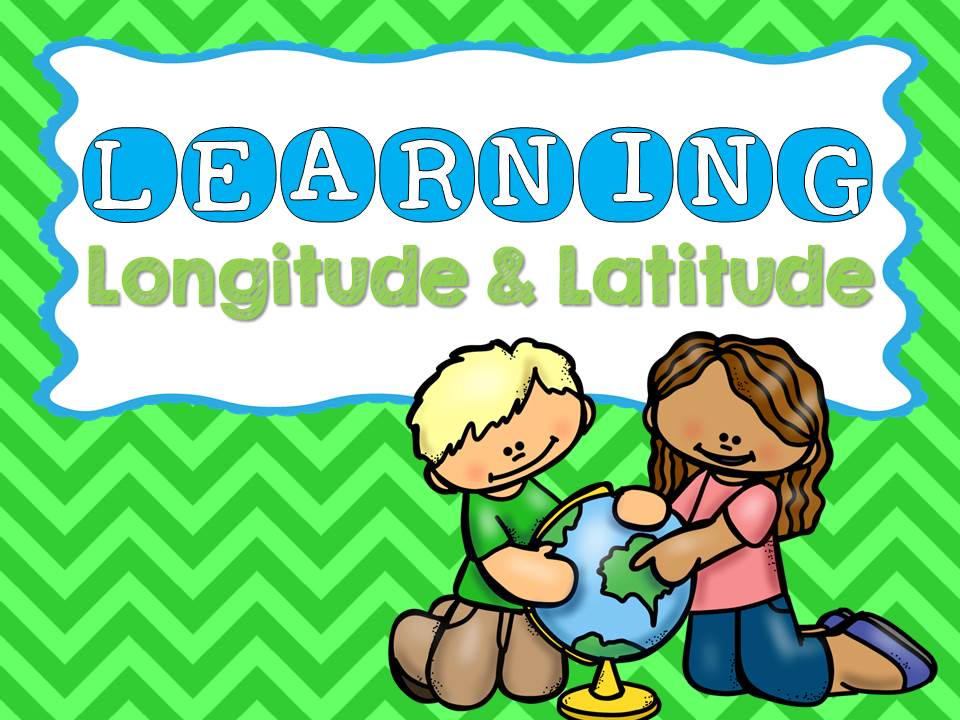 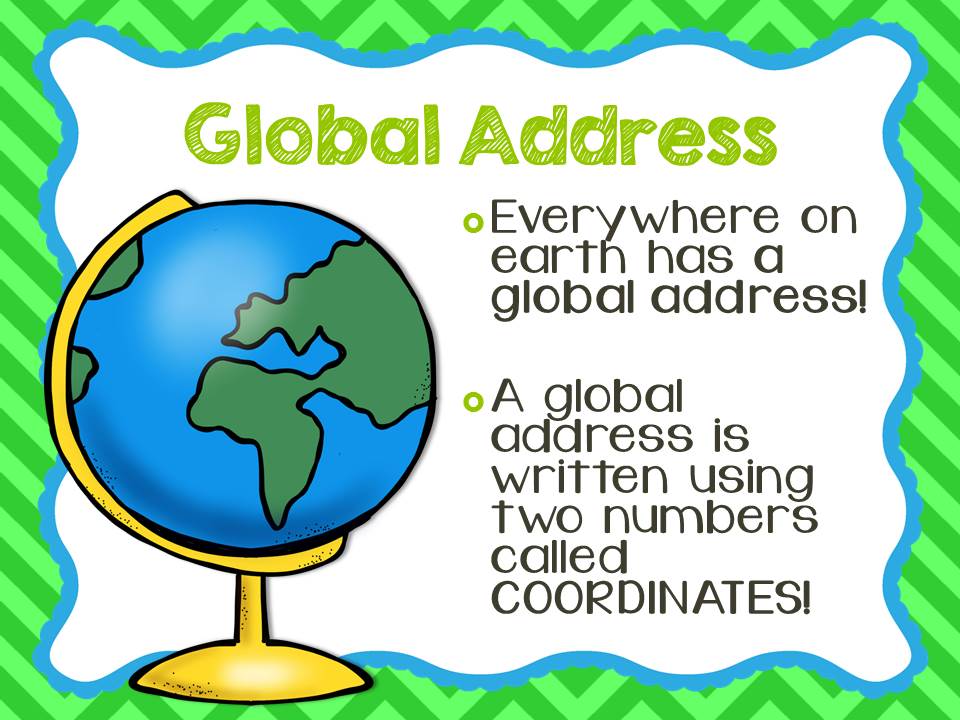 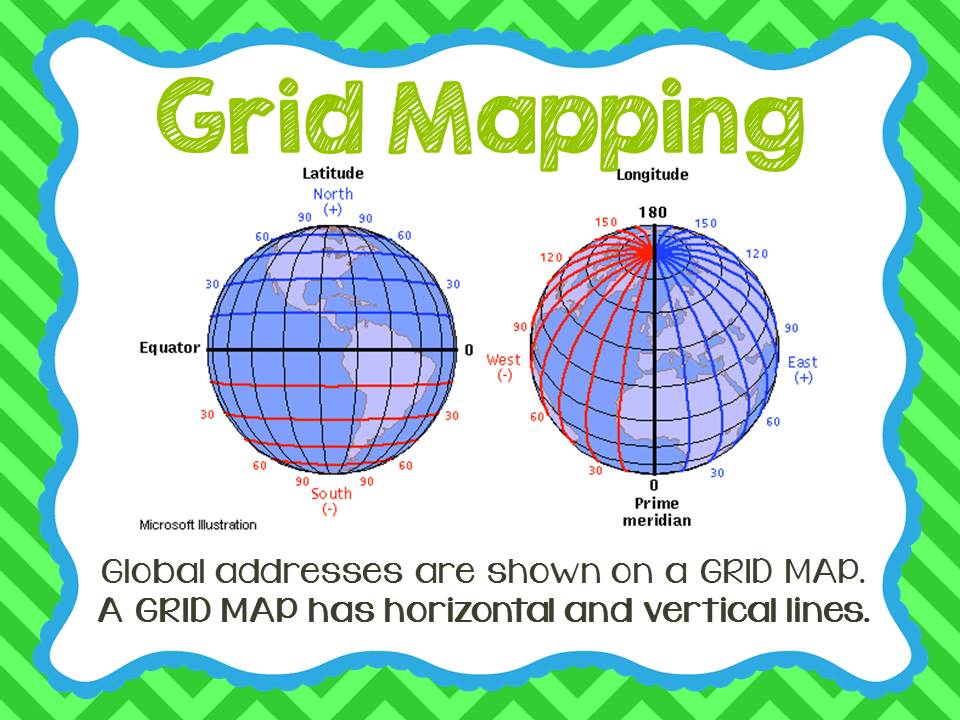 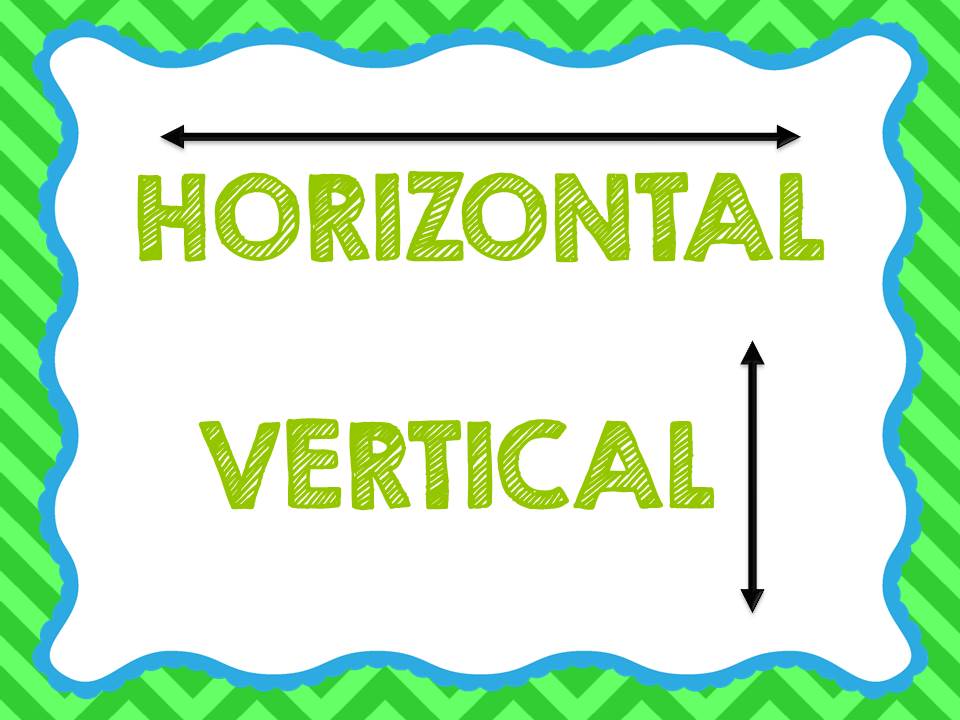 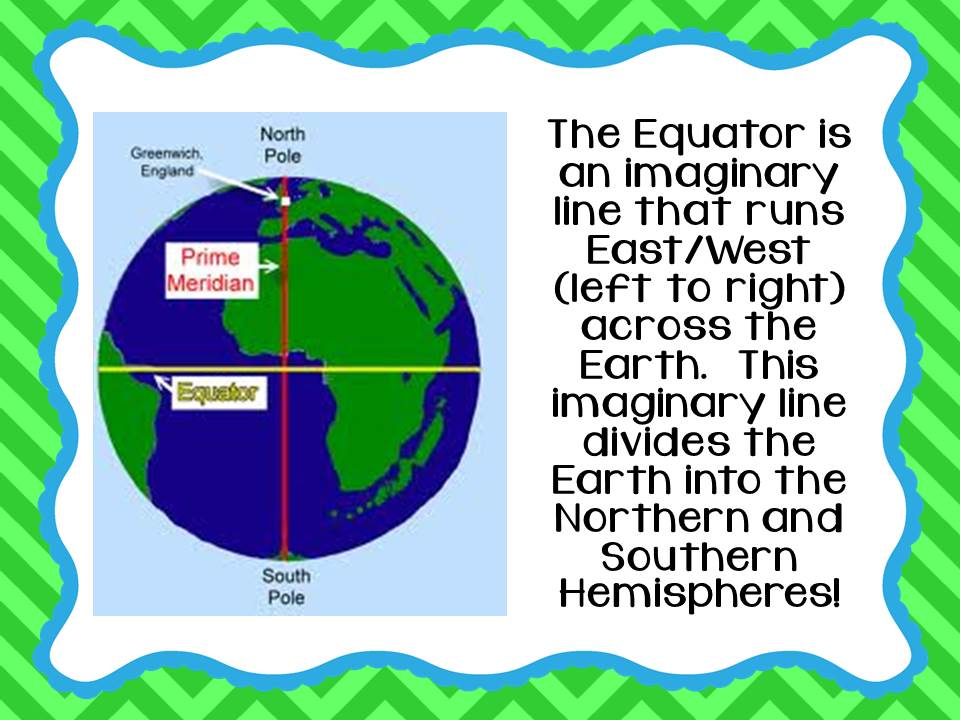 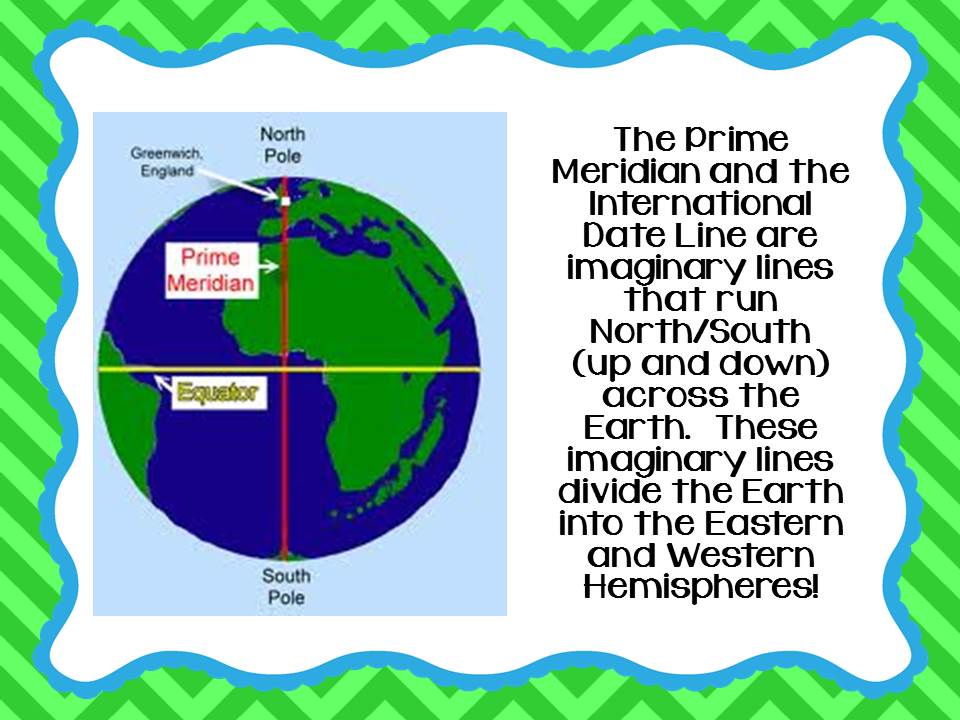 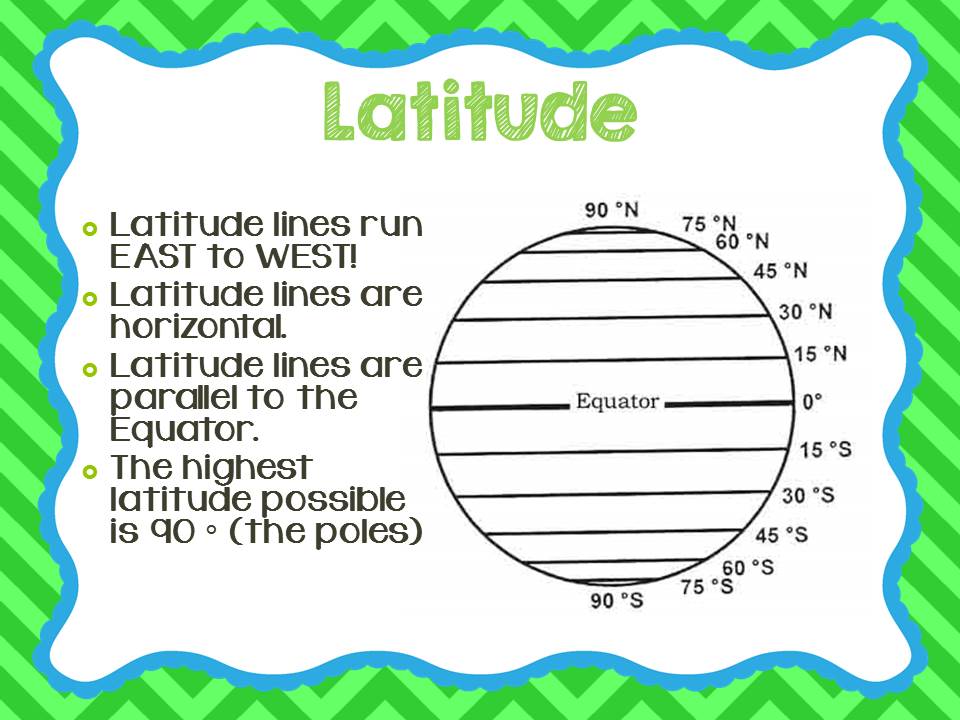 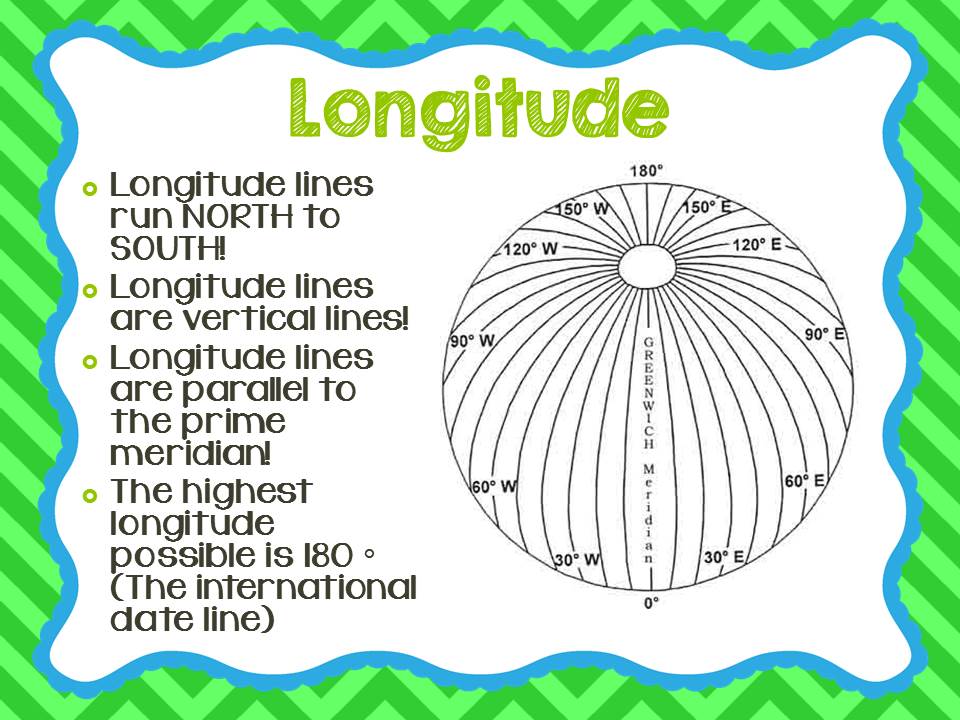 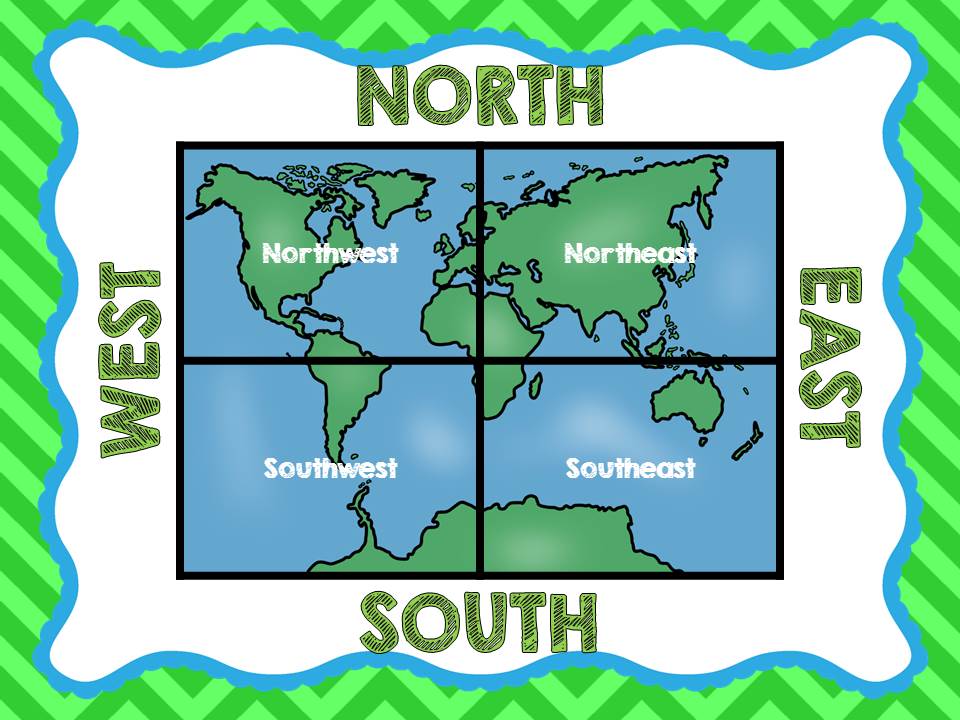 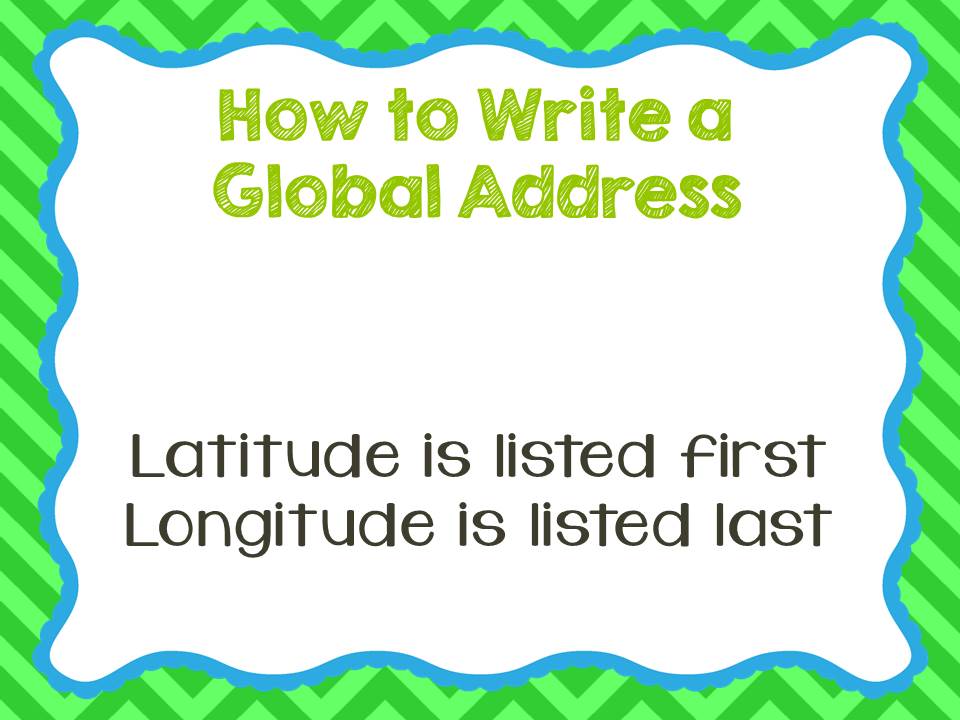 CLICK TO EDIT- ENTER YOUR CURRENT GLOBAL ADDRESS!
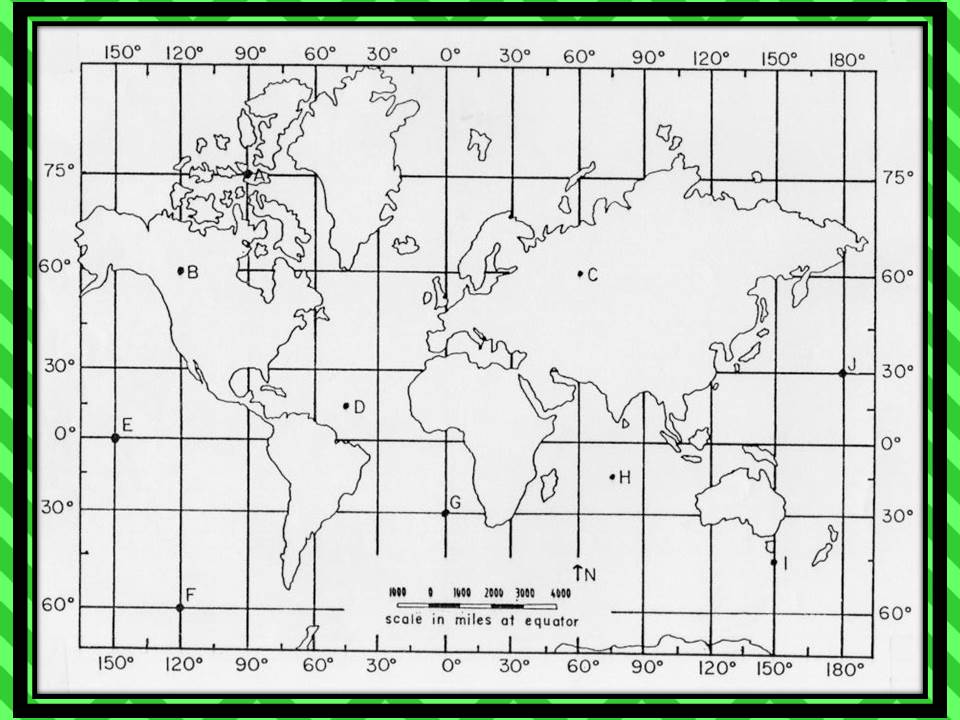